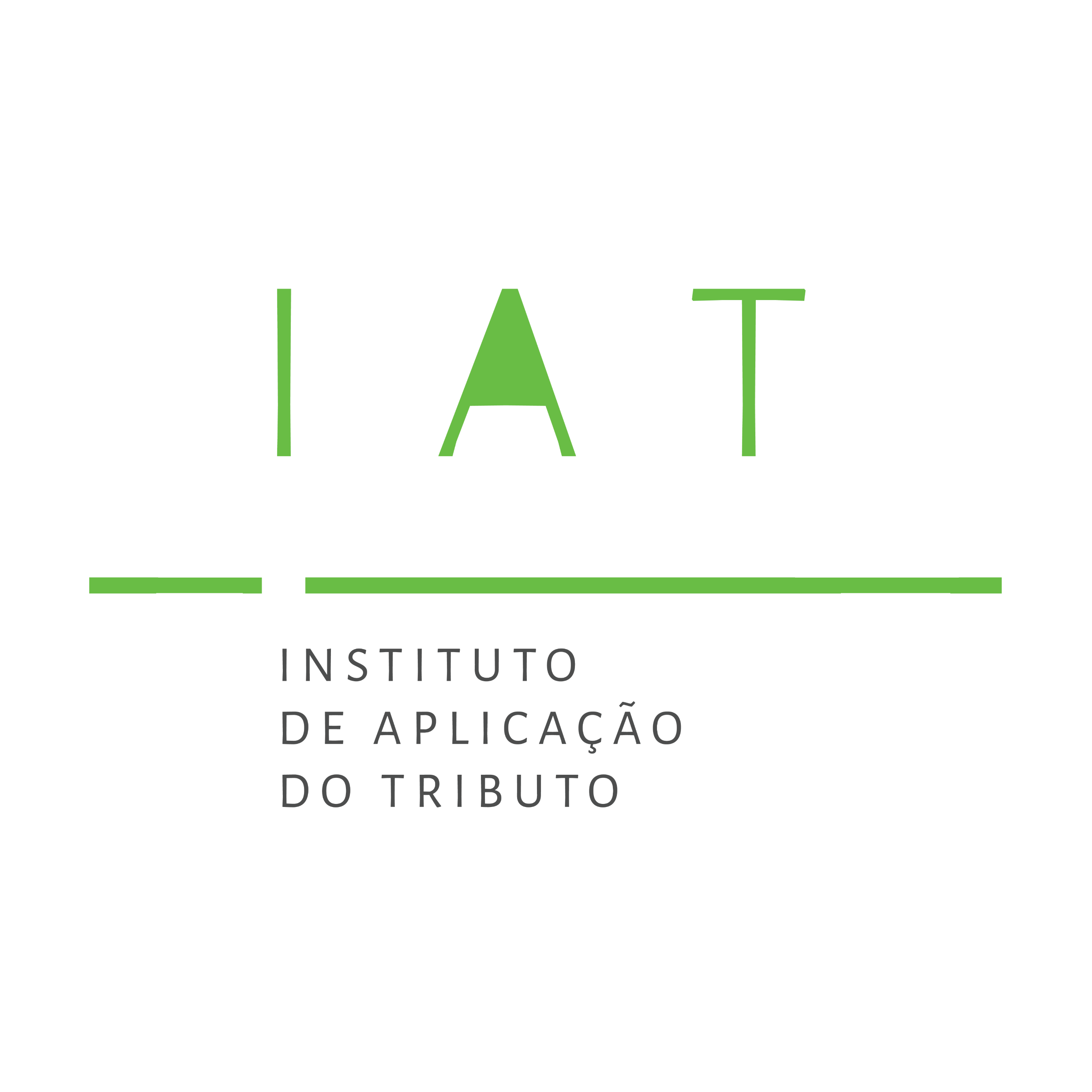 Reforma Tributária
Tacio Lacerda Gama
Livre-Docente em Direito Tributário, Doutor, Mestre e Especialista. 
Presidente do IAT. 
Professor da PUC-SP, nos cursos de Graduação, Mestrado e Doutorado. 
Advogado
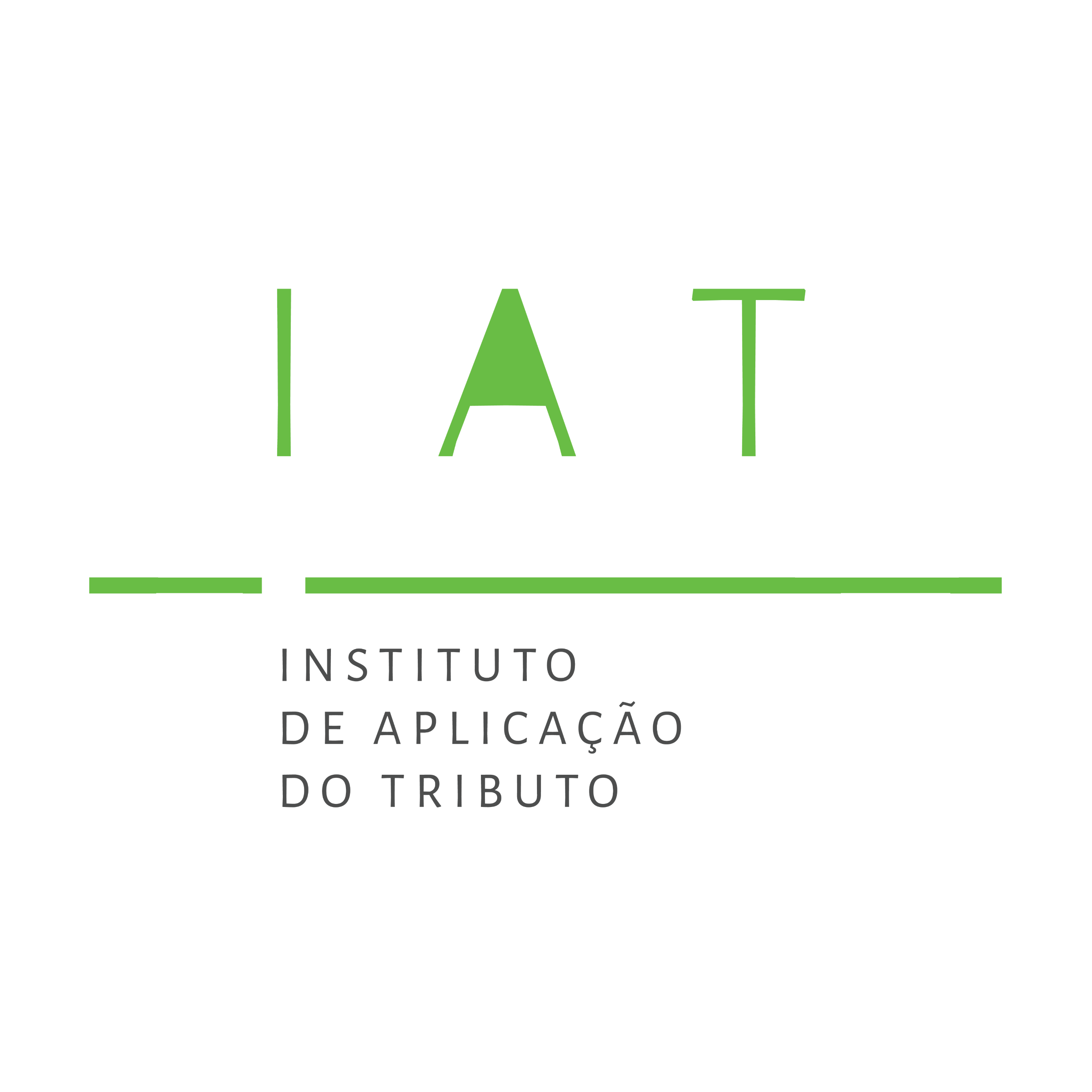 Reforma Tributária
Por que a PEC cresceu tanto em complexidade?
A PEC 45 trouxe, para o texto da Constituição, novas competências tributárias e, também, diversas regras relacionadas à instituição, apuração e cobrança desses novos tributos.
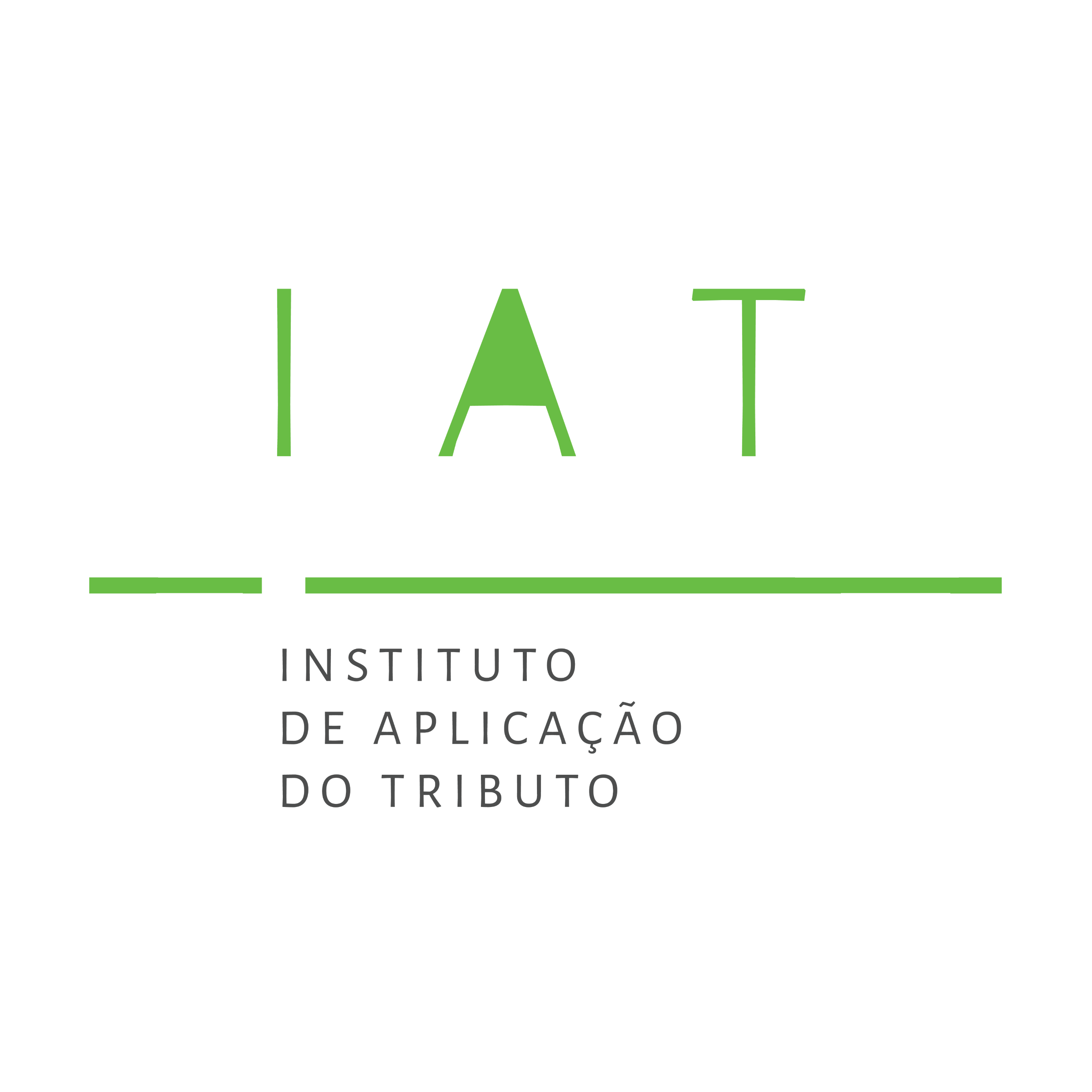 Reforma Tributária
Por que estamos discutindo exceções?
Dentre as diversas regras constitucionais aplicáveis ao IBS e à CBS, está a de que é vedada a concessão de incentivos fiscais ou financeiros e regimes especiais, além daqueles já previstos na própria Constituição (arts. 156-A, §1º, X e 195, §15). 
Por isso, o debate acerca dos setores a serem tratados de forma especial foi trazido para o âmbito da Constituição.
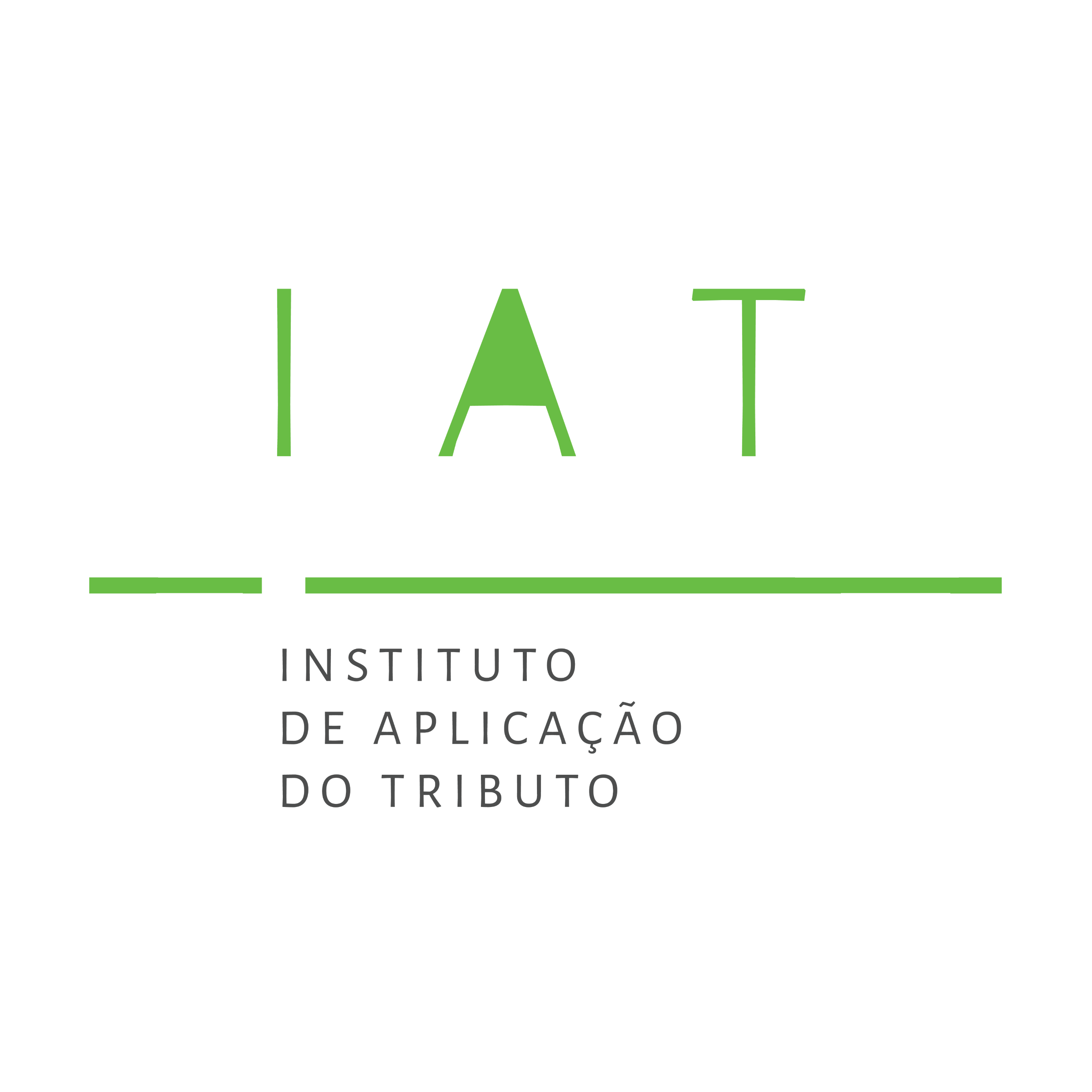 Reforma Tributária
Que se faz para resolver estes problemas?
Retira-se, do texto da proposta, a vedação genérica a que sejam concedidos, por meio de legislação futura, regimes especiais de tributação, benefícios ou incentivos fiscais e financeiros. 
Se isso não for feito, é necessário debater e analisar, de forma pormenorizada, todas as exceções que serão contempladas pela PEC, de forma a permitir tratamento tributário adequado aos setores.
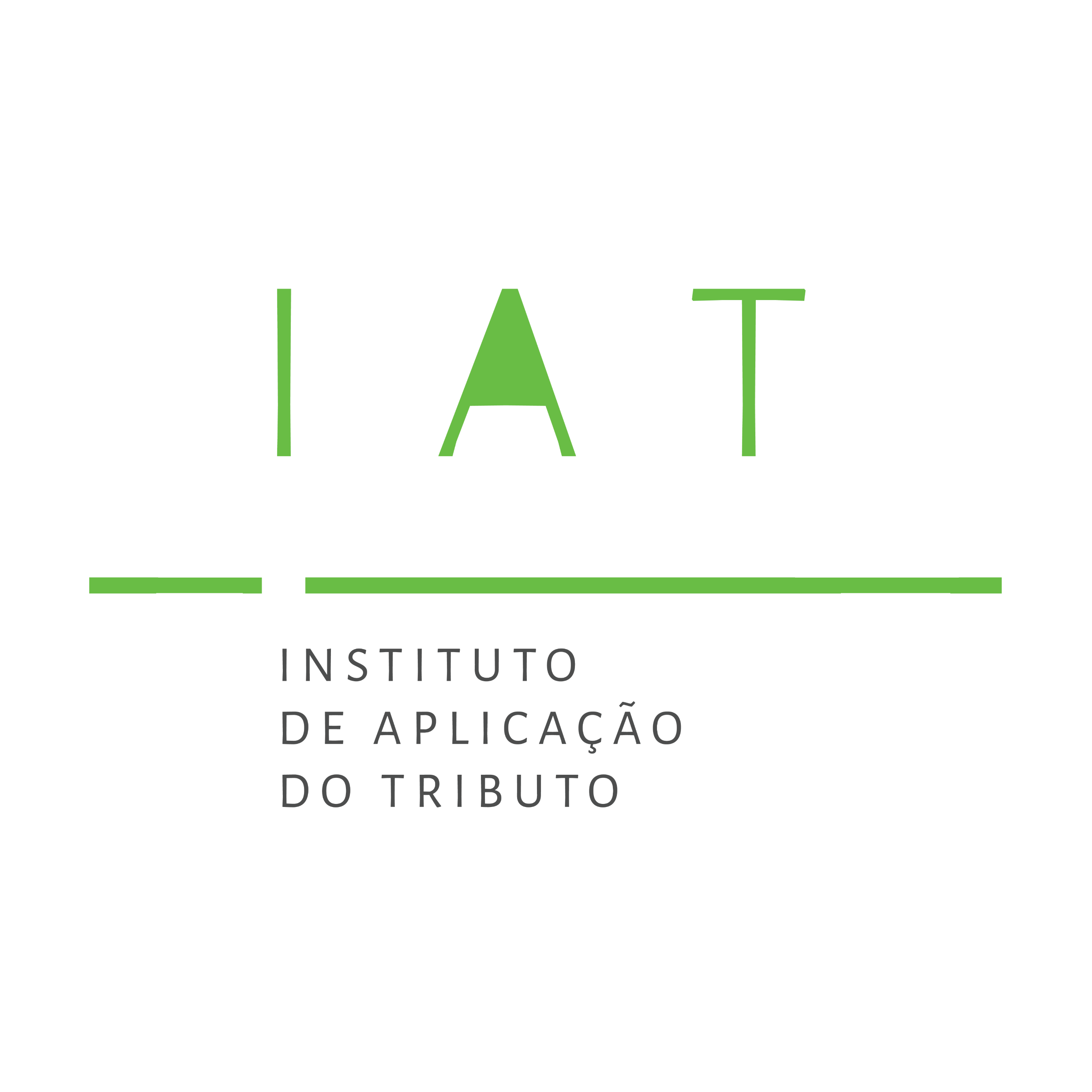 Reforma Tributária
Que se faz para resolver estes problemas?
A vedação contida no artigo 156-A, §º, X, viola o princípio da igualdade, viola o pacto federativo, amputa competência tributária para usar tributo como instrumento de política setorial, gera complexidade, não tem paralelo no mundo e representa, em última análise, uma desconfiança do Congresso Nacional e do próprio Poder Executivo.
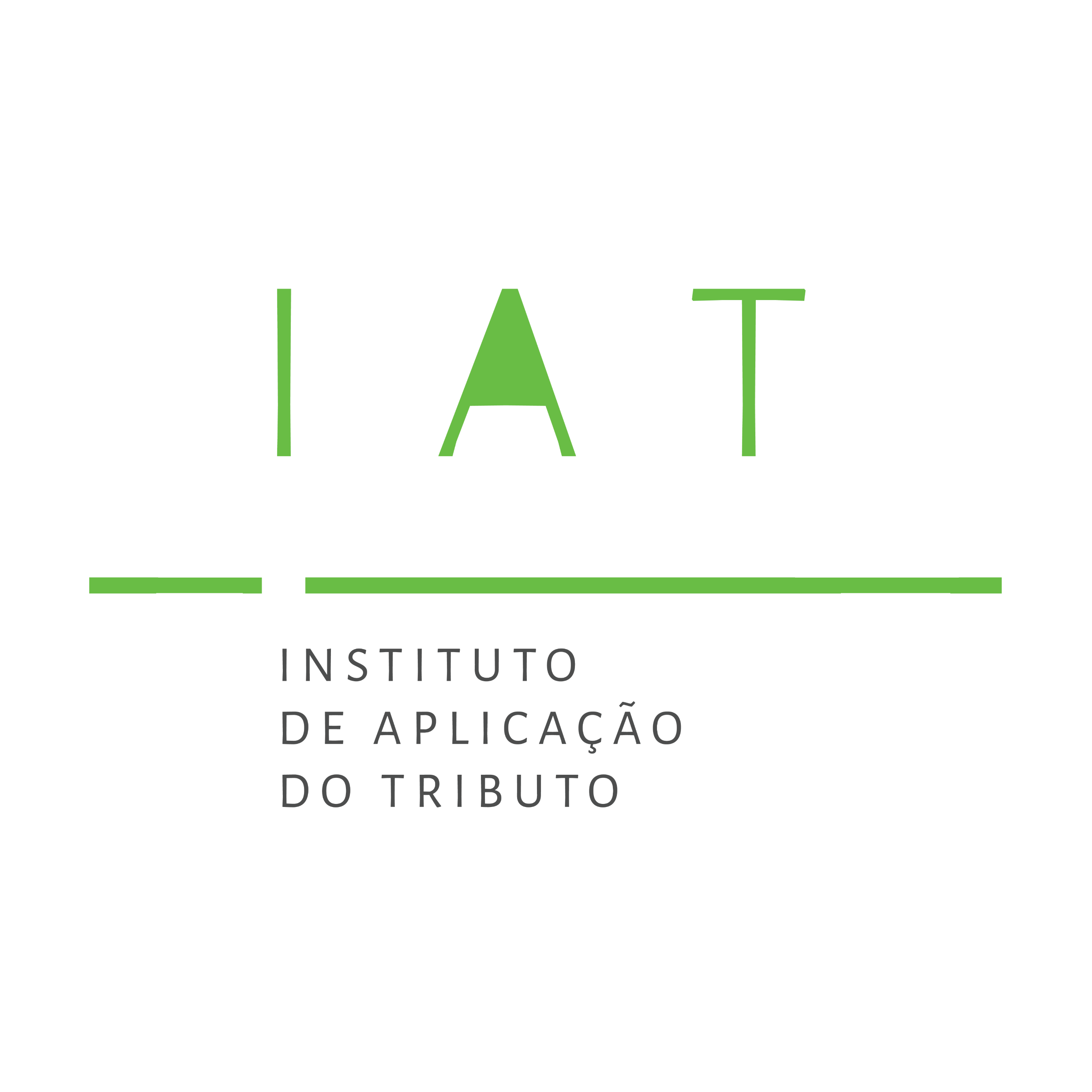 Reforma Tributária
Sugestão 1: supressão da regra geral de proibição à concessão de benefícios e regimes especiais
Supressão do texto do artigo 156-A, §1º, X, que possui a seguinte redação:
Art. 156-A. Lei complementar instituirá imposto sobre bens e serviços de competência dos Estados, do Distrito Federal e dos Municípios.
§ 1º O imposto previsto no caput atenderá ao seguinte: (...)
X – não será objeto de concessão de incentivos e de benefícios financeiros ou fiscais relativos ao imposto ou de regimes específicos, diferenciados ou favorecidos de tributação, excetuadas as hipóteses previstas nesta Constituição; 
É necessário, também, suprimir a menção a esse dispositivo constante do artigo 195, §15.
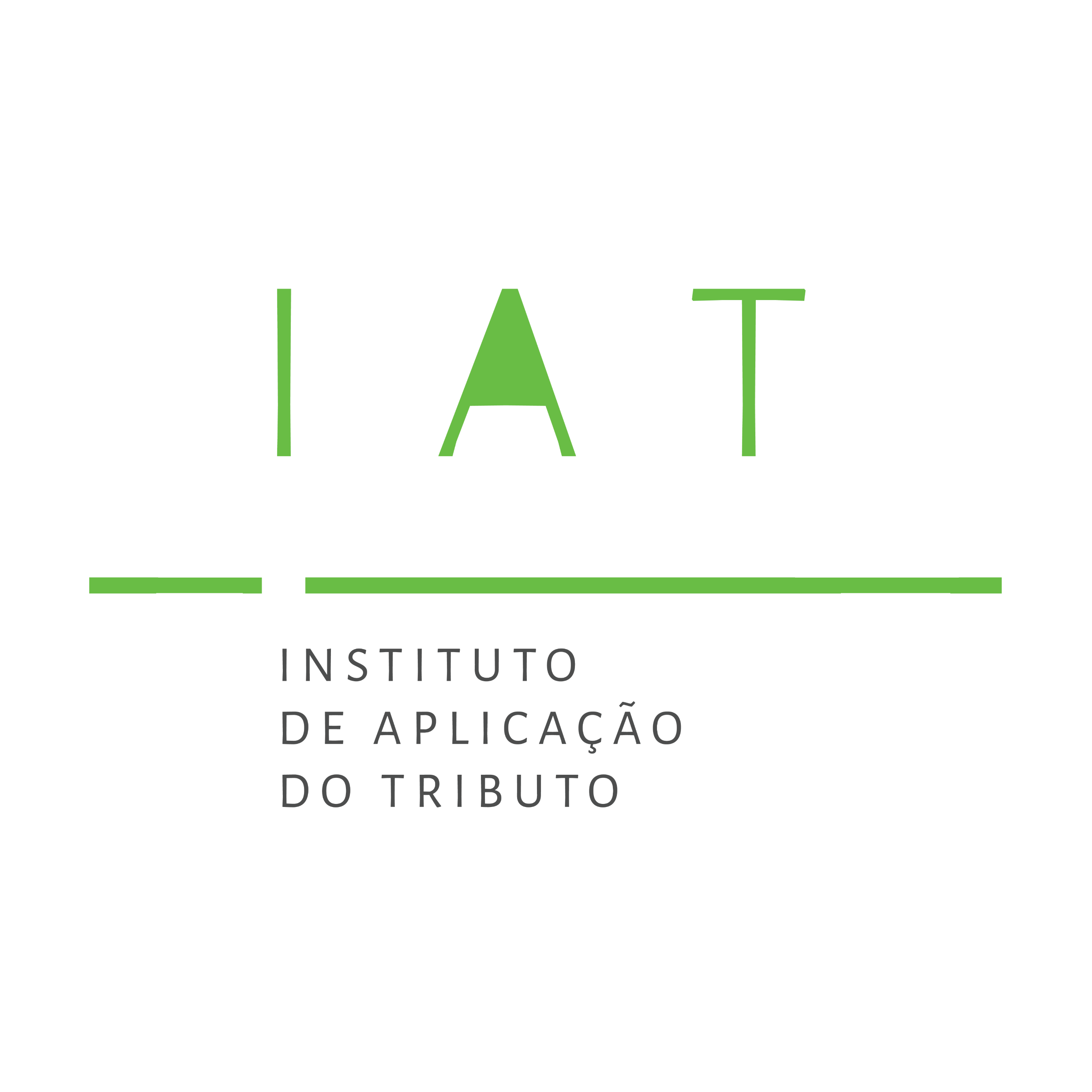 Reforma Tributária
Sugestão 2: ampliação das exceções, de forma a cumprir o princípio da igualdade e garantir a neutralidade da proposta
Setor de infraestrutura
Alteração do art. 156-A, §5º, “c”, para constar o trecho em destaque abaixo:

Art. 156-A. Lei complementar instituirá imposto sobre bens e serviços de competência dos Estados, do Distrito Federal e dos Municípios. (...)
§ 5º Lei complementar disporá sobre: (...)
V – os regimes específicos de tributação para: (...)
c) operações contratadas pela administração pública direta, por autarquias e por fundações públicas, inclusive por meio de concessão, autorização, permissão e parcerias público-privadas, podendo prever hipóteses de: (...)
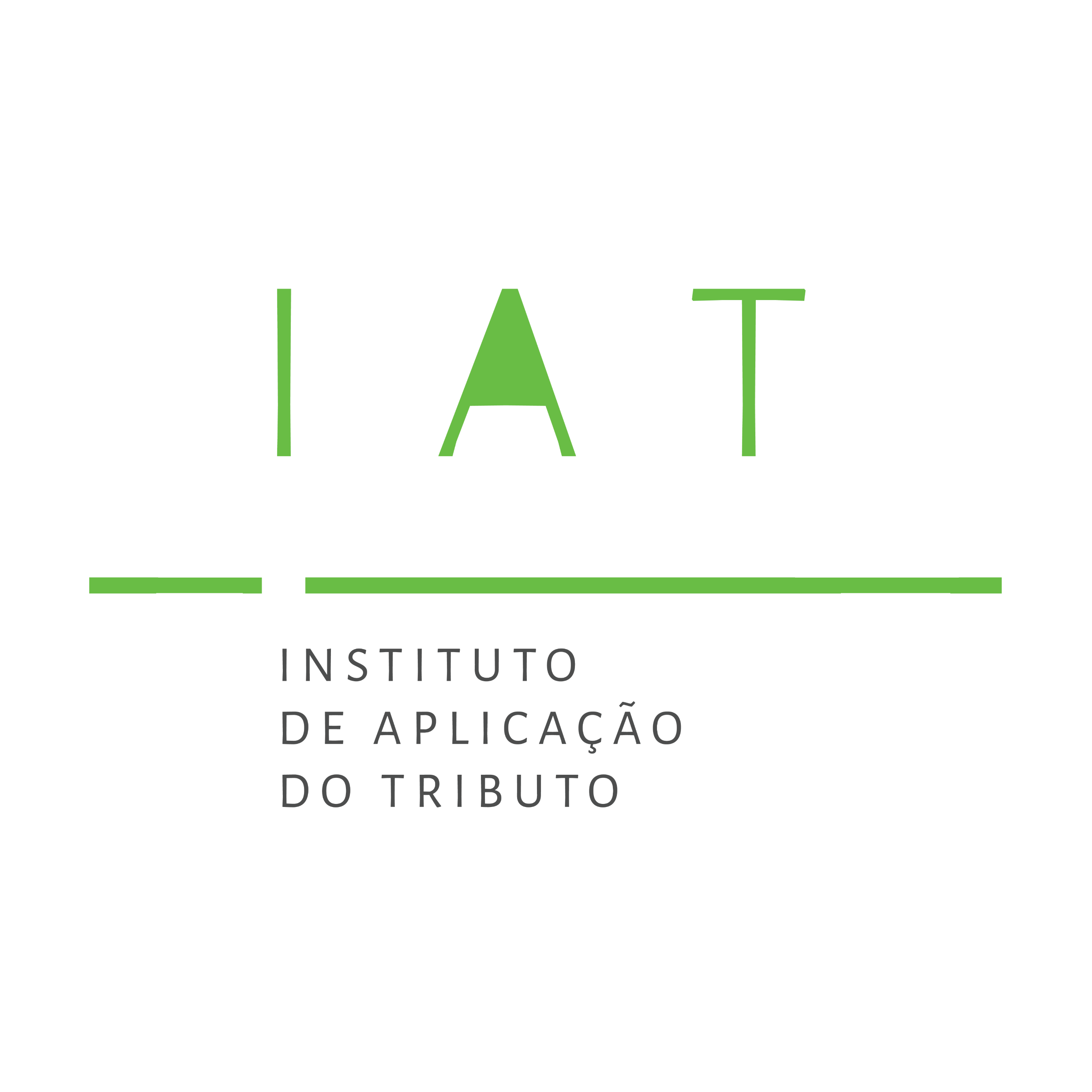 Reforma Tributária
Sugestão 3: ampliação das exceções, de forma a cumprir o princípio da igualdade e garantir a neutralidade da proposta
Saneamento básico
Estudo desenvolvido pela GO Associados
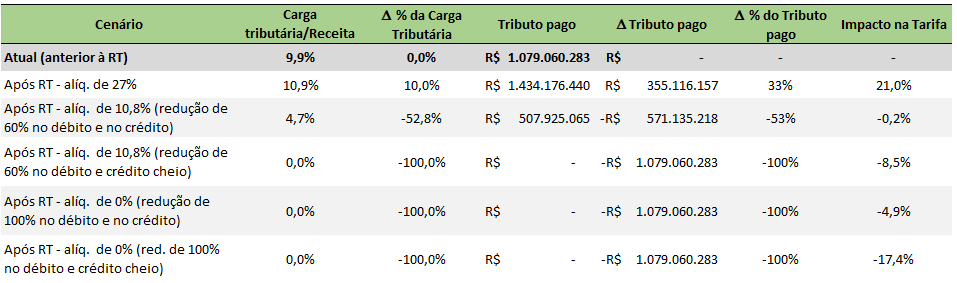 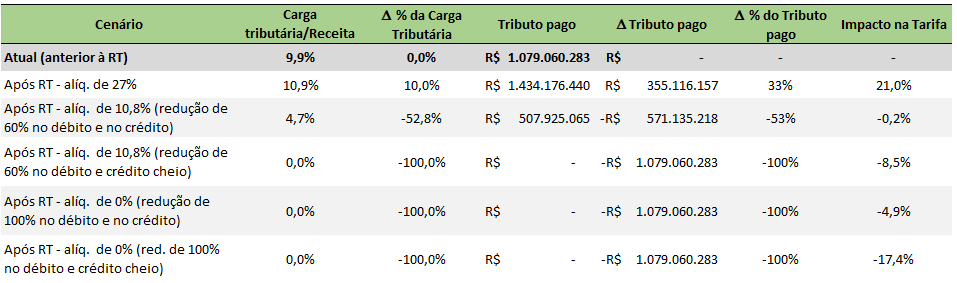 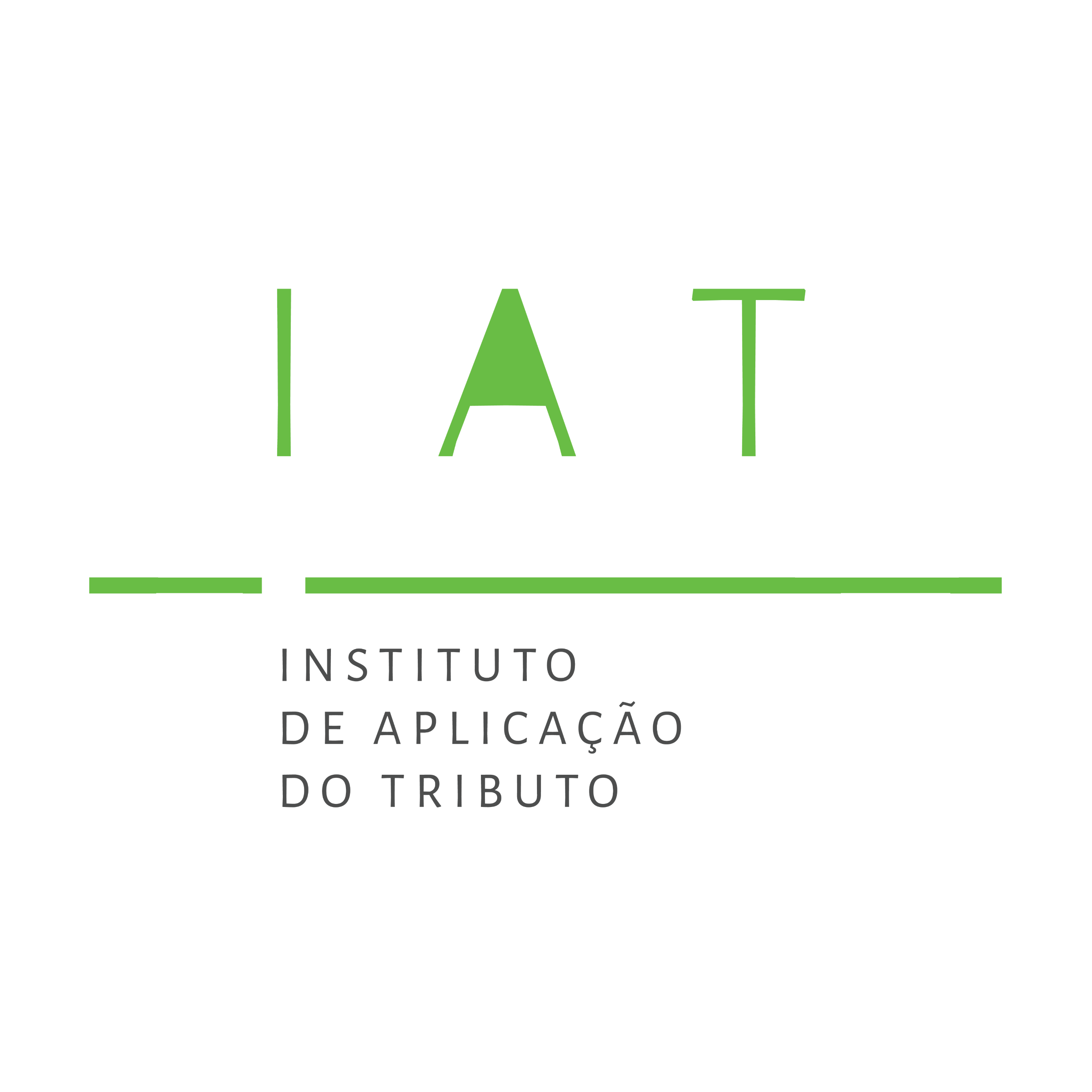 Reforma Tributária
Sugestão 3: ampliação das exceções, de forma a cumprir o princípio da igualdade e garantir a neutralidade da proposta
Saneamento básico
Proposta de Emenda 114, apresentada pelo Senador Eduardo Gomes. 
Alteração do art. 9º, §1º, inciso II, da PEC 45, para a seguinte redação:

Art. 9º. (...)
§ 1º Lei complementar definirá as operações com bens ou serviços sobre as quais as alíquotas dos tributos de que trata o caput serão reduzidas em 60% (sessenta por cento), referentes a: (...)
II - serviços de saúde e serviços de saneamento básico.
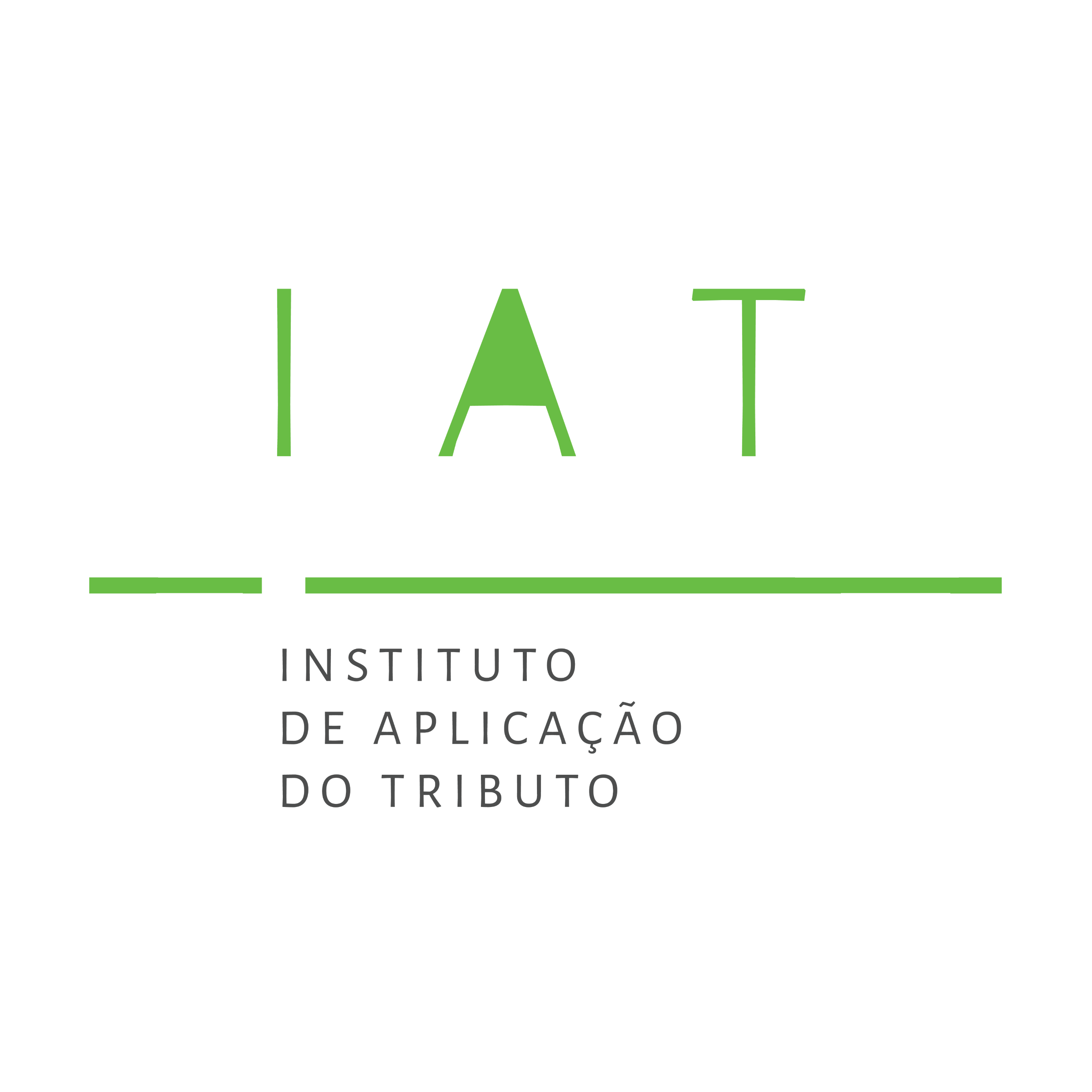 Reforma Tributária
Sugestão 4: ampliação das exceções, de forma a cumprir o princípio da igualdade e garantir a neutralidade da proposta
Profissões regulamentadas

“Os profissionais liberais vão ter uma carga aumentada de 11% para quase 45%. Acho isso injusto para categorias como advogados, médicos, engenheiros, arquitetos, profissionais liberais como o todo. Eu acho isso aí um estupro de imposto nessa categoria, não posso concordar com isso”
(Senador Angelo Coronel)
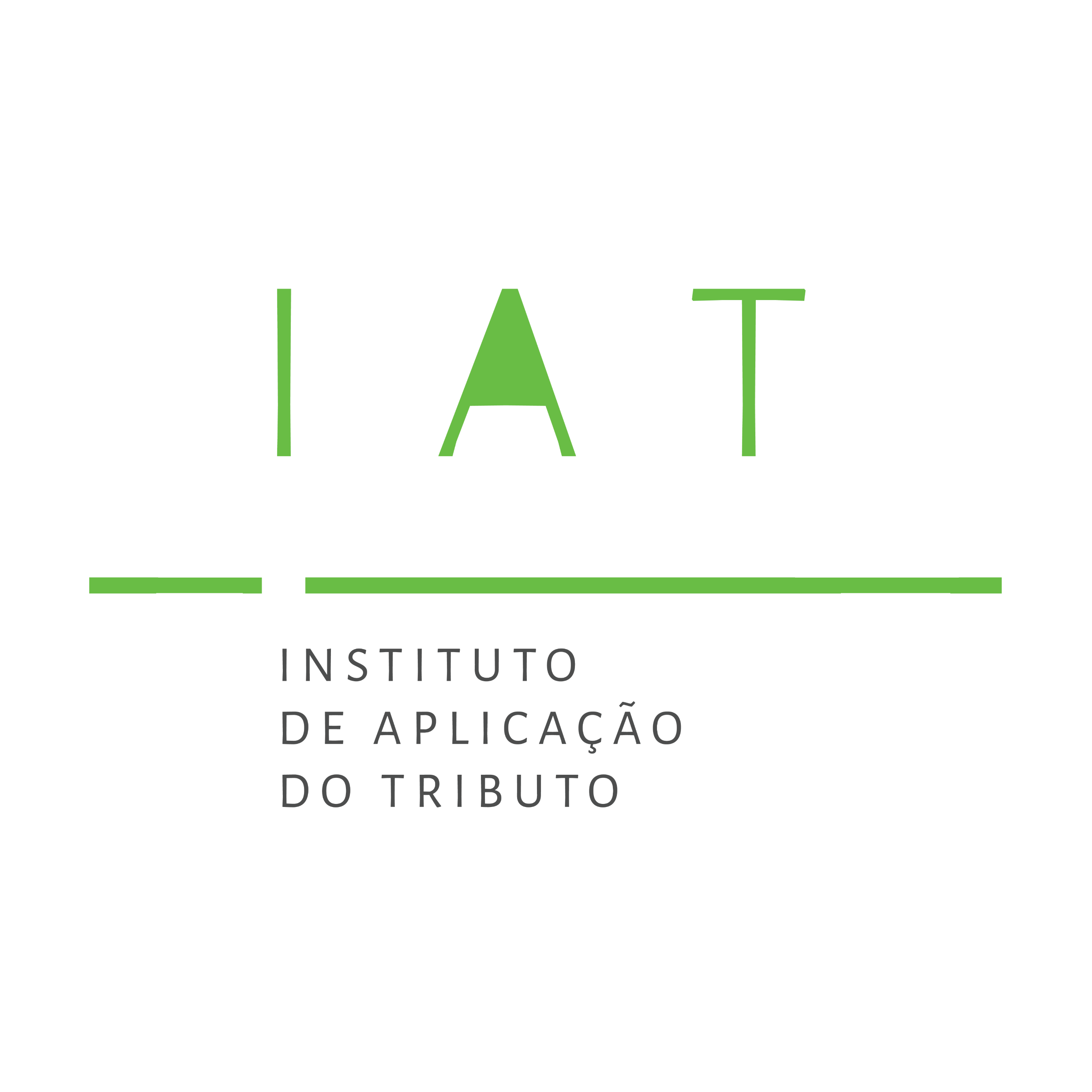 Reforma Tributária
Sugestão 4: ampliação das exceções, de forma a cumprir o princípio da igualdade e garantir a neutralidade da proposta
Profissões regulamentadas
Alteração do art. 156-A, §5º, inciso V, alínea “b”, conforme o seguinte destaque:

Art. 156-A. Lei complementar instituirá imposto sobre bens e serviços de competência dos Estados, do Distrito Federal e dos Municípios. (...)
§ 5º Lei complementar disporá sobre: (...)
V – os regimes específicos de tributação para: (...)
b) serviços financeiros, serviços prestados no exercício de profissões regulamentadas, operações com bens imóveis, planos de assistência à saúde e concursos de prognósticos, podendo prever: (...)
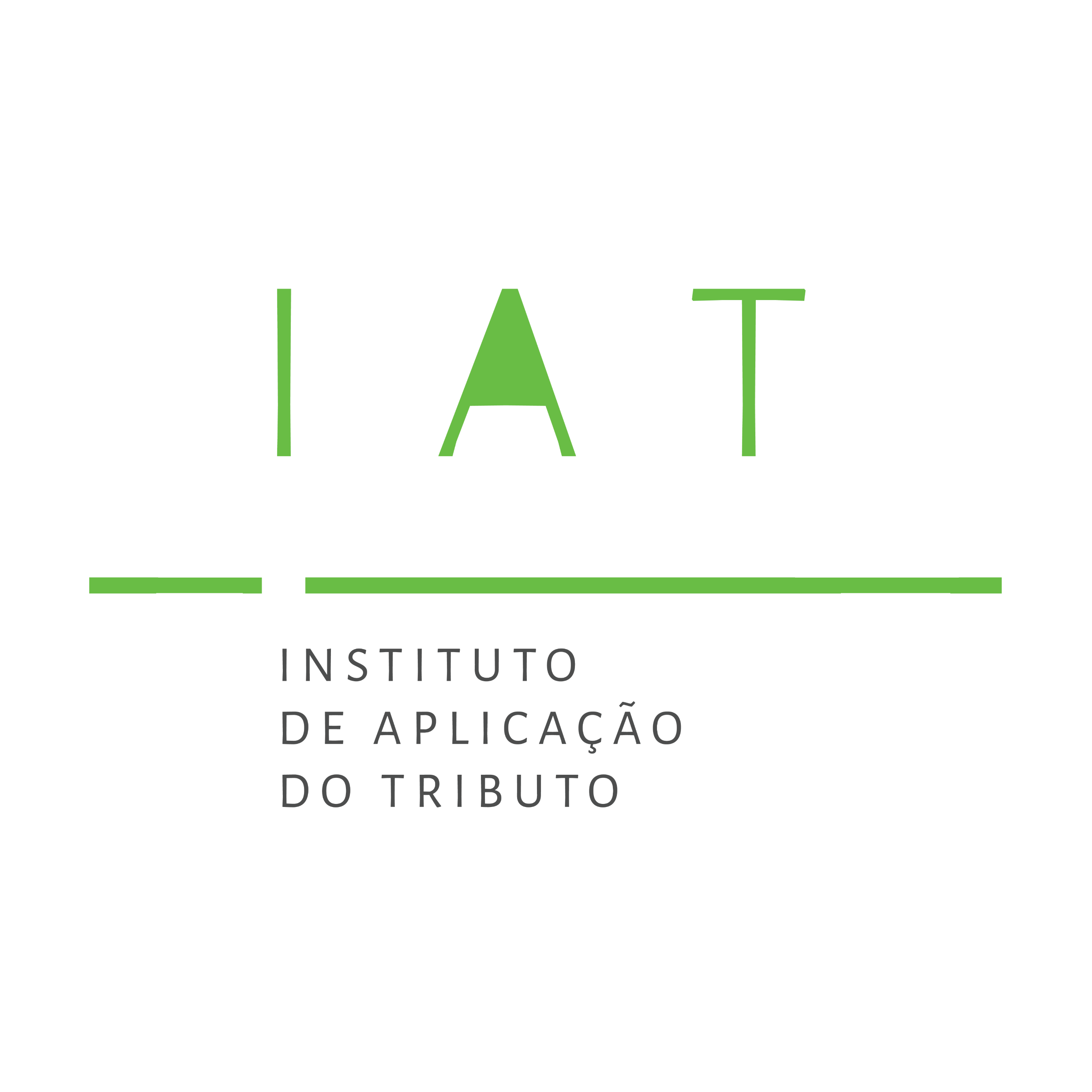 Av. Angelica, 2466 19° andar
Higienópolis, São Paulo/SP 
Tel: +55 (11) 3660-8200 

www.institutoiat.org
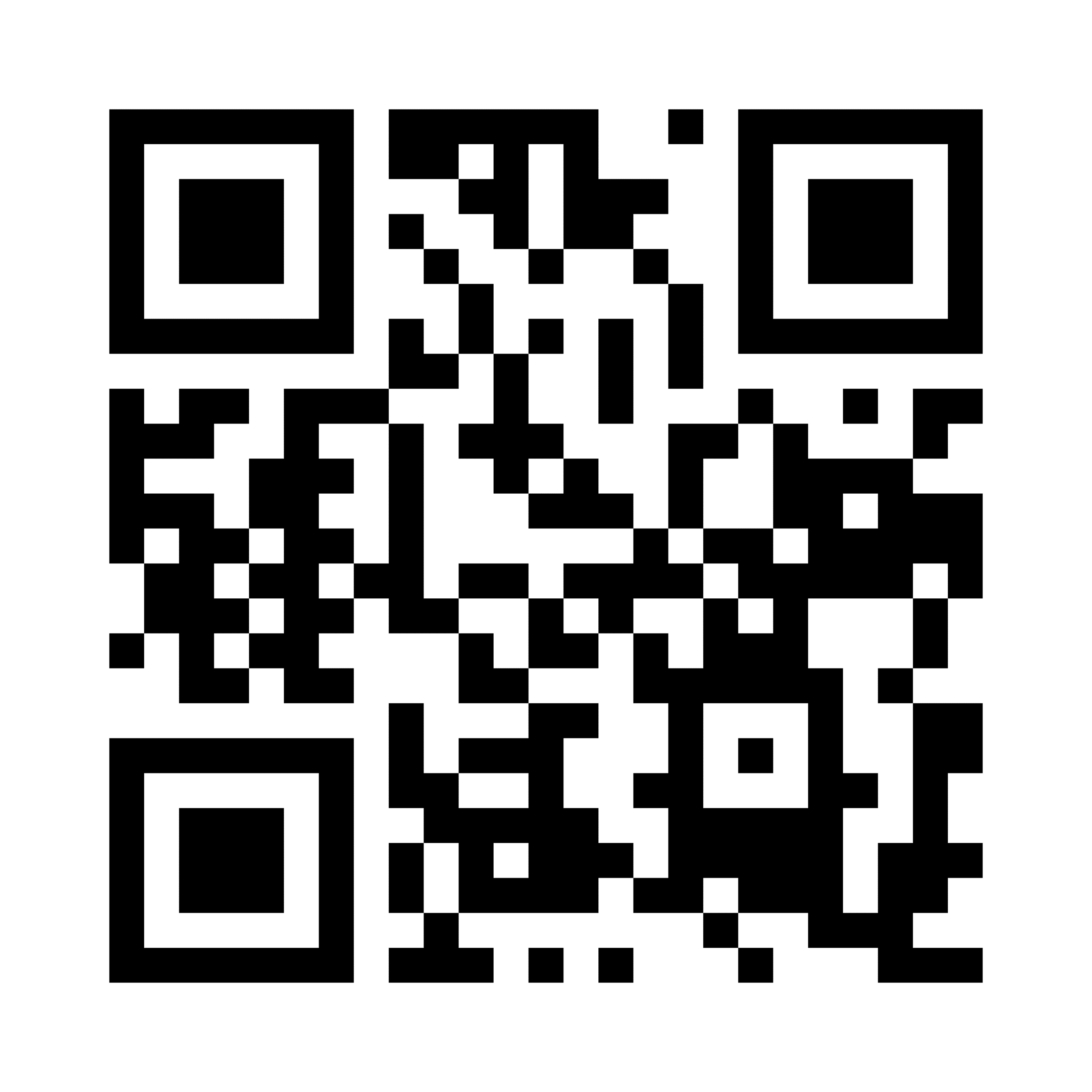